Республика Перу
Определите по карте географическое положение страны, столицу.
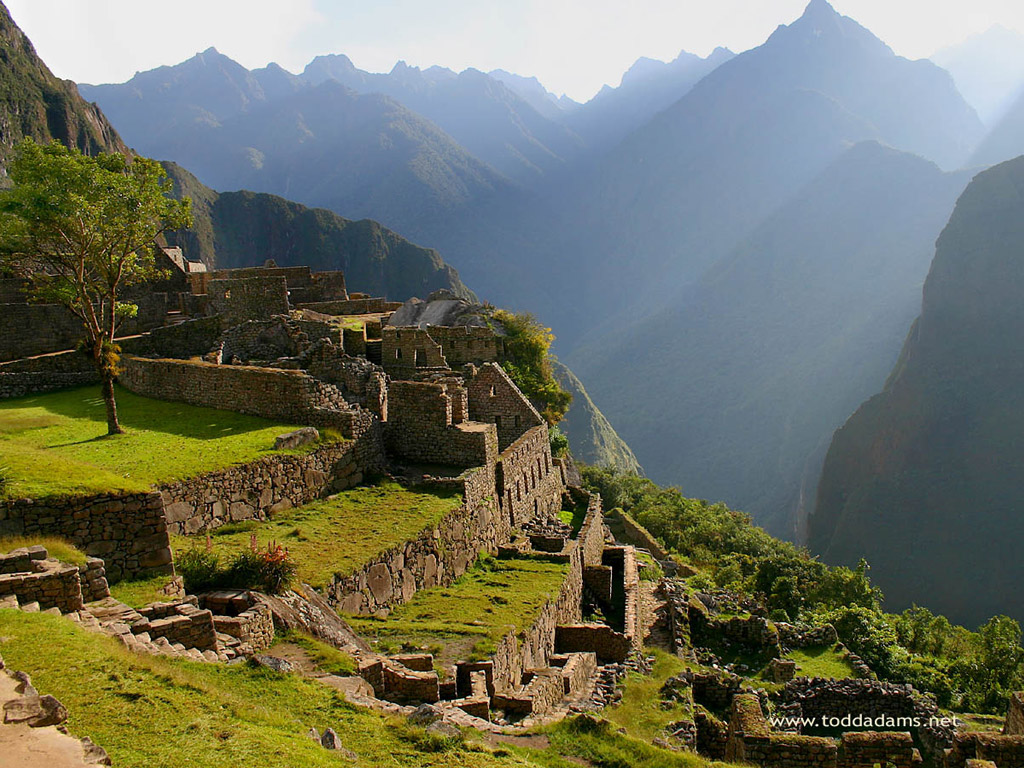 Перу-страна древнейших цивилизаций, археологический музей Южной Америки
Природа
Природа Перу необычайно разнообразна и контрастна.
Рядом с Тихим океаном – гигантские Анды. Плодородные равнины, заснеженные громады гор, рядом с пустынями – бескрайние леса Амазонии.
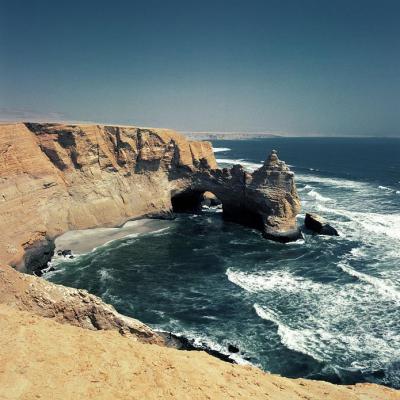 Эта приморская равнина протянулась узкой полосой  (от 80 до 180 км) вдоль океана на 1600 км, в зоне тропических пустынь. Климат жаркий и очень сухой. Растительность скудная – кактусы, пучки жёстких трав.
Побережье в Перу называют Коста.
Съерра
За береговой пустыней –Анды, это Съерра. Горы расчленены на отдельные хребты речными долинами, высокими плоскогорьями.
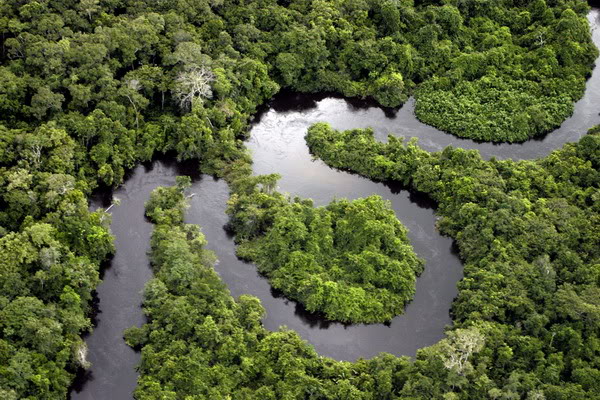 Восточная часть – сельва занята бескрайними лесами, через которые величественно течёт Амазонка и её многочисленные притоки.
Население
В Перу живут потомки испанцев. Это перуанцы, говорящие на испанском языке, и два индейских народа – кечуа и аймара.
Индейцы живут в деревнях. Их небольшие дома, построенные из камня, имеют земляной пол и крышу, крытую травой. Участок земли около дома окружён стеной из камня.
Население
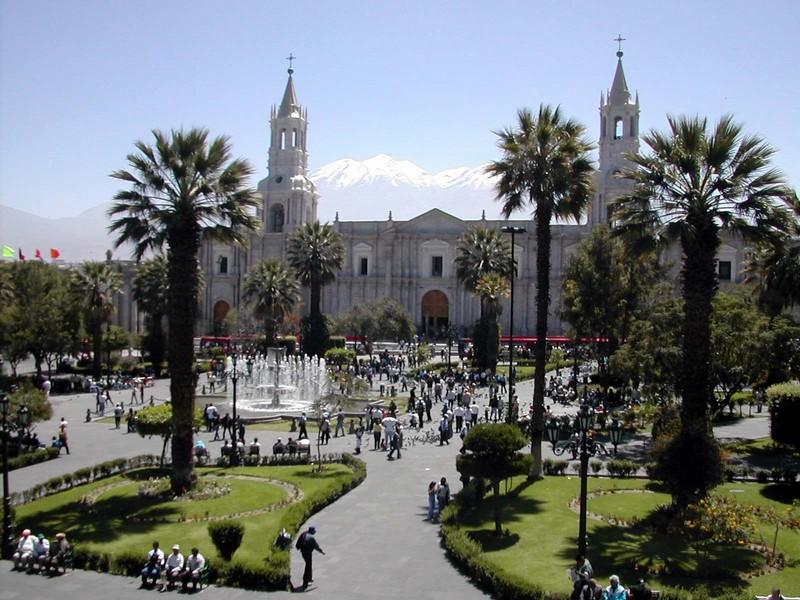 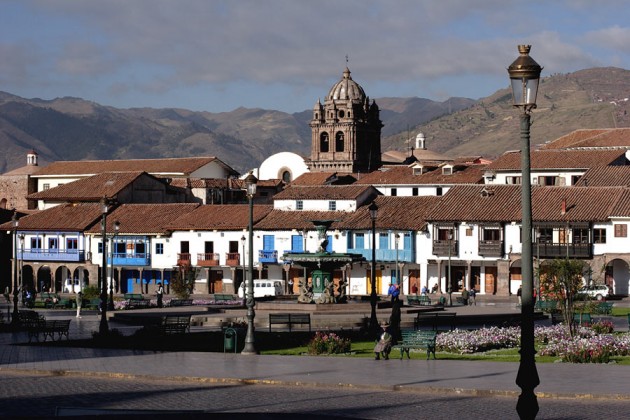 Потомки испанцев и метисы живут в основном в городах.
Многие памятники индейцев древнего Перу были разрушены во время испанского завоевания
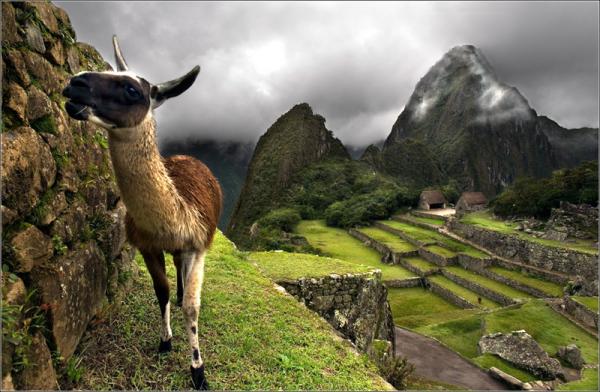 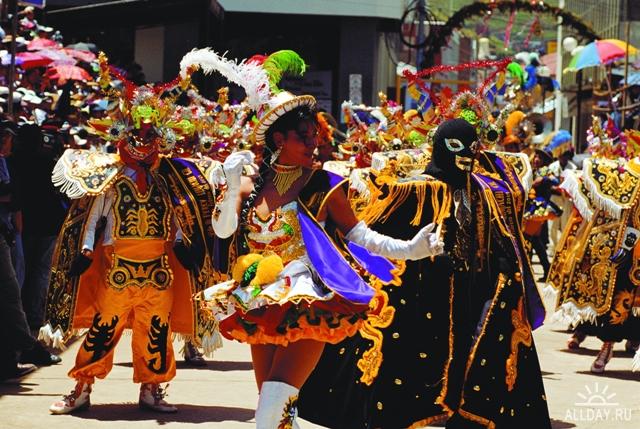 Кровавая и сложная история Перу
Духовная культура инков  сохранена их потомками